Муниципальное бюджетное  общеобразовательное учреждение
Средняя общеобразовательная школа №9 г. Нерчинск
Забайкальский край
Муниципальный конкурс проектных работ учащихся 
Вид проекта: творческий
Предметная область: искусство
Название работы: «Чайный домик»
Работу выполнила ученица 4б класса МБОУ СОШ №9 г.НерчинскП.  ПарвонаРуководитель: учитель начальных классовБанщикова Татьяна Александровна
Чайный домик
Парвизи Парвонамбоу сош № 9  нерчинск
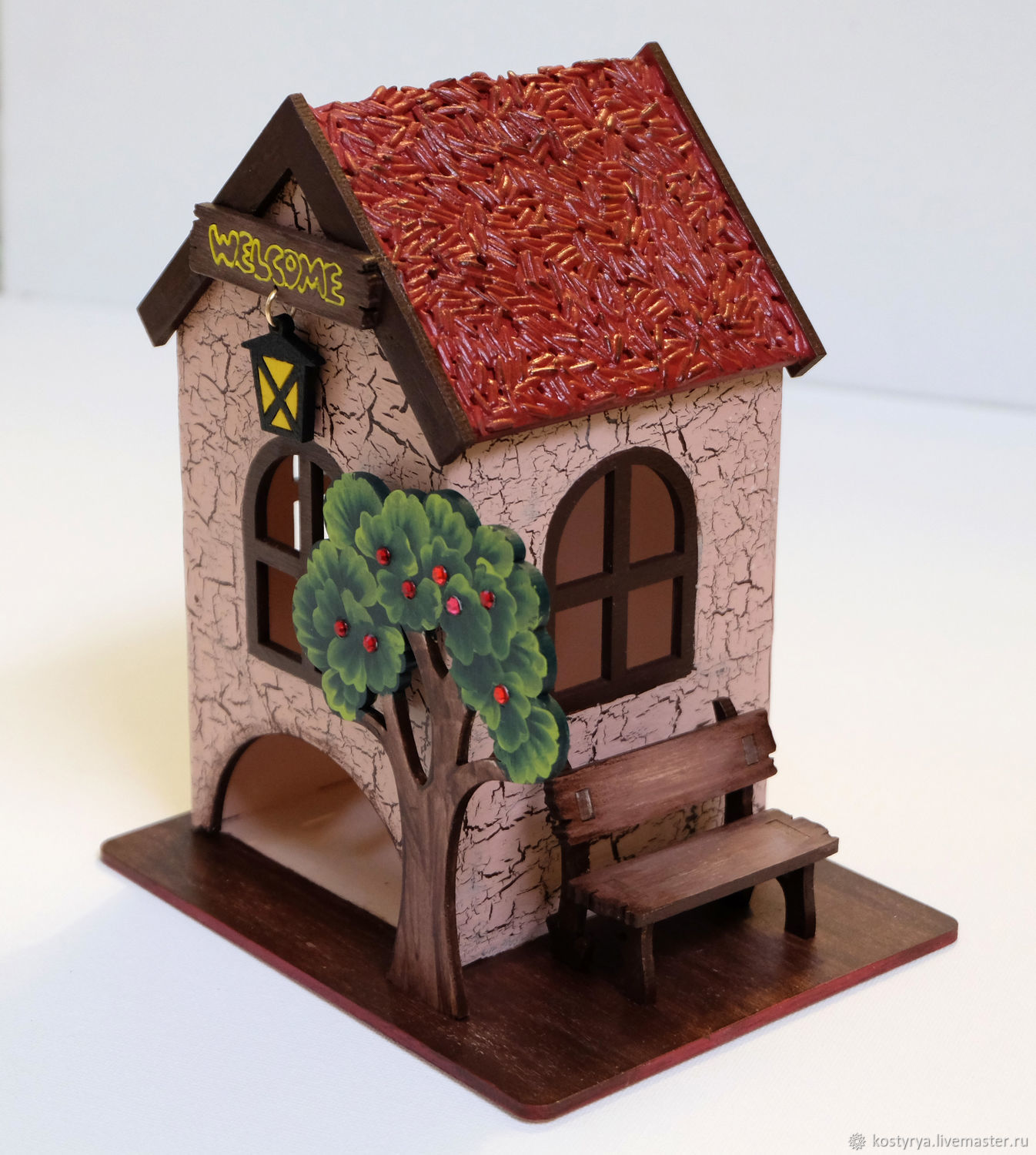 Цель: изготовление чайного домика
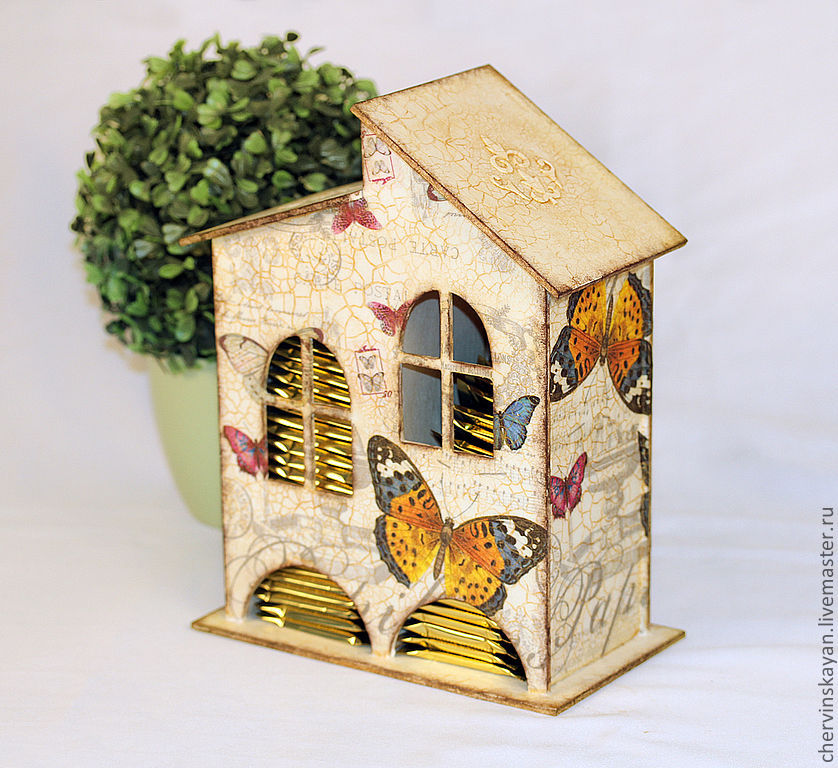 Опрос:
Что такое чайные домики?
В чем вы храните чай?
Хотите ли вы, чтобы чайные пакетики хранились в красивой коробочке?
Немного истории
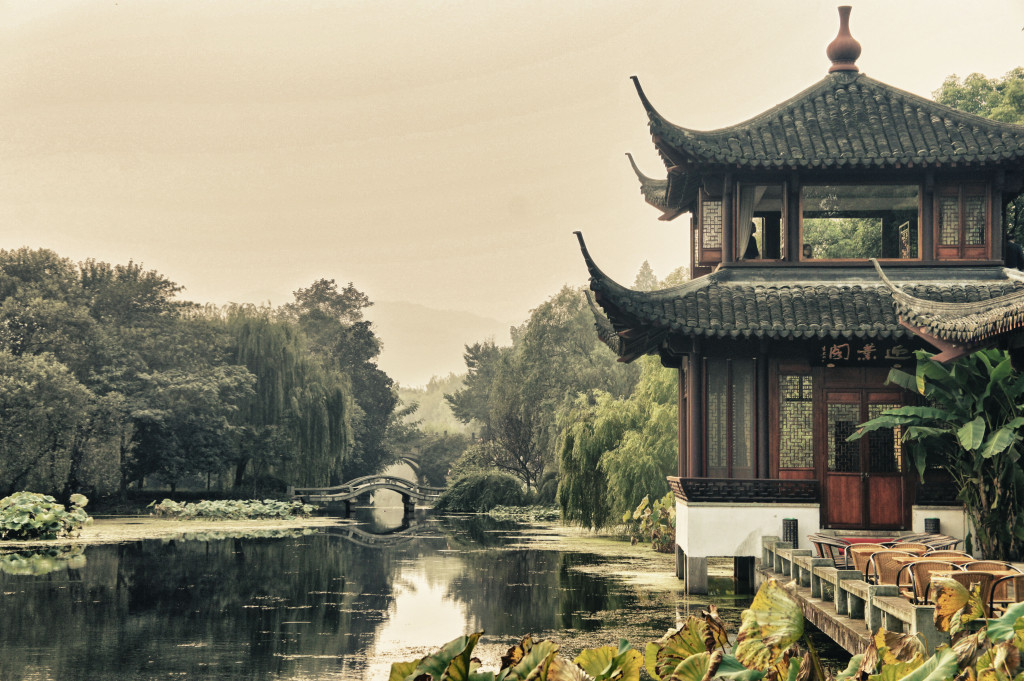 Китай – родина Первых чайных домов
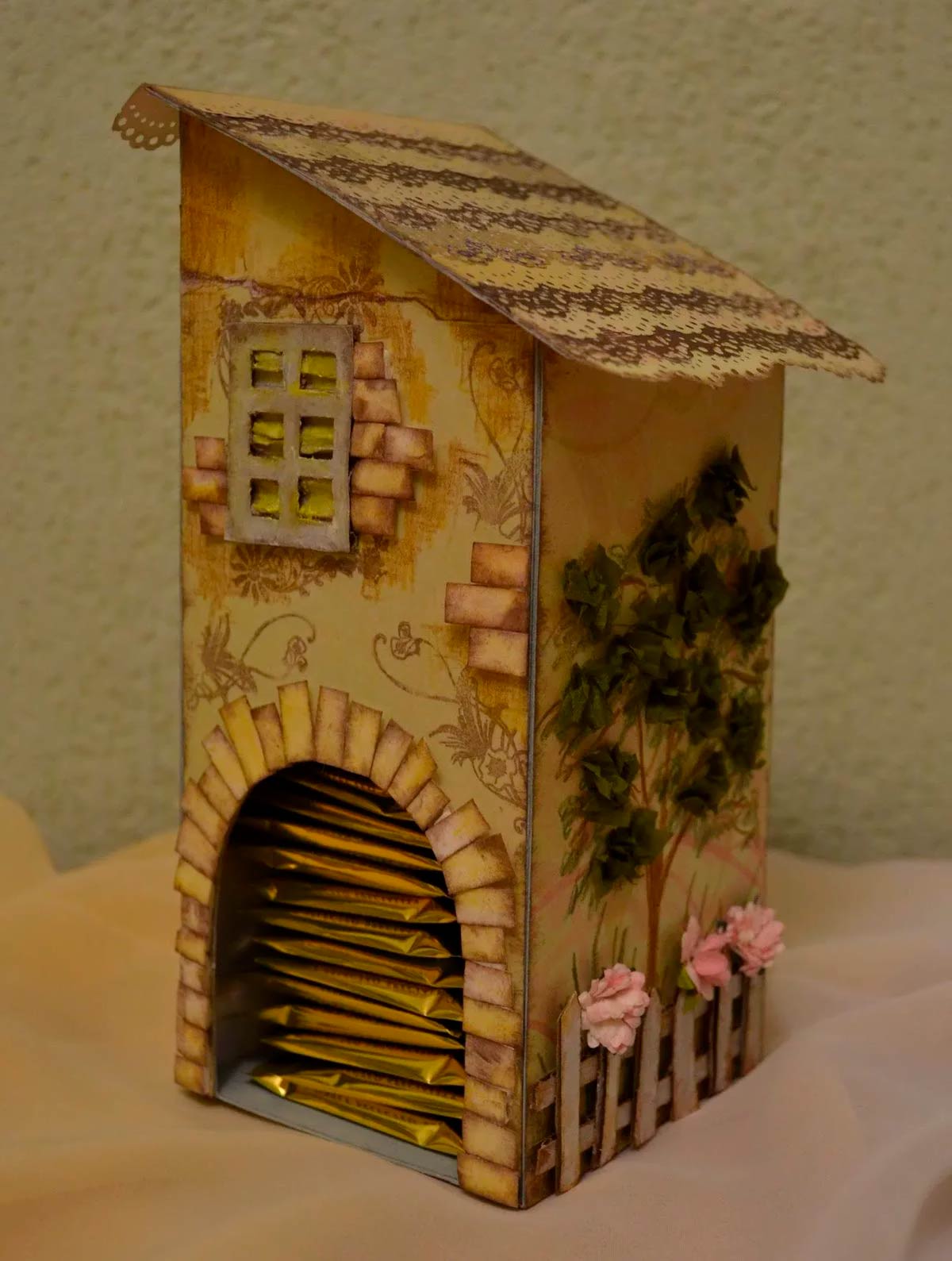 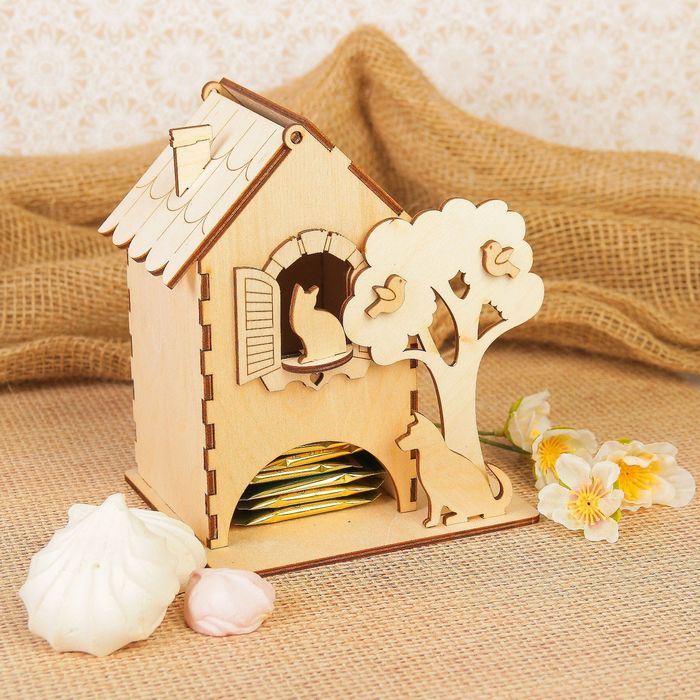 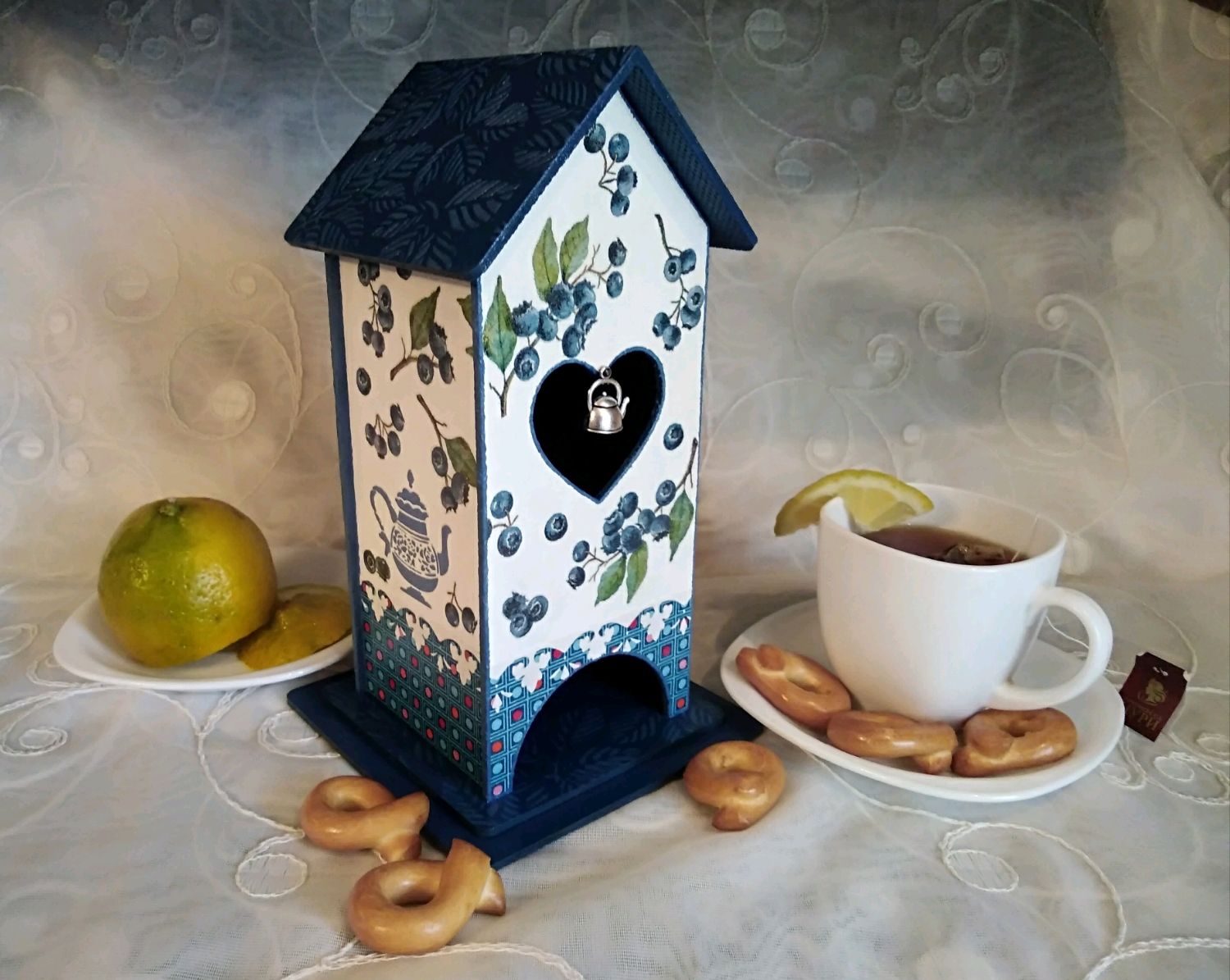 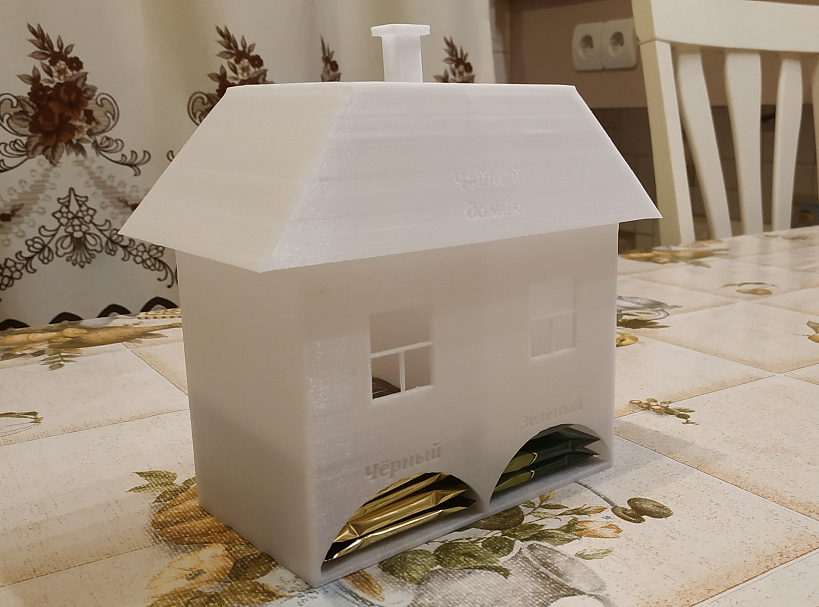 Размечаем и вырезаем  детали для стен  9х18
  На одной из стен вырезаем окно и арку
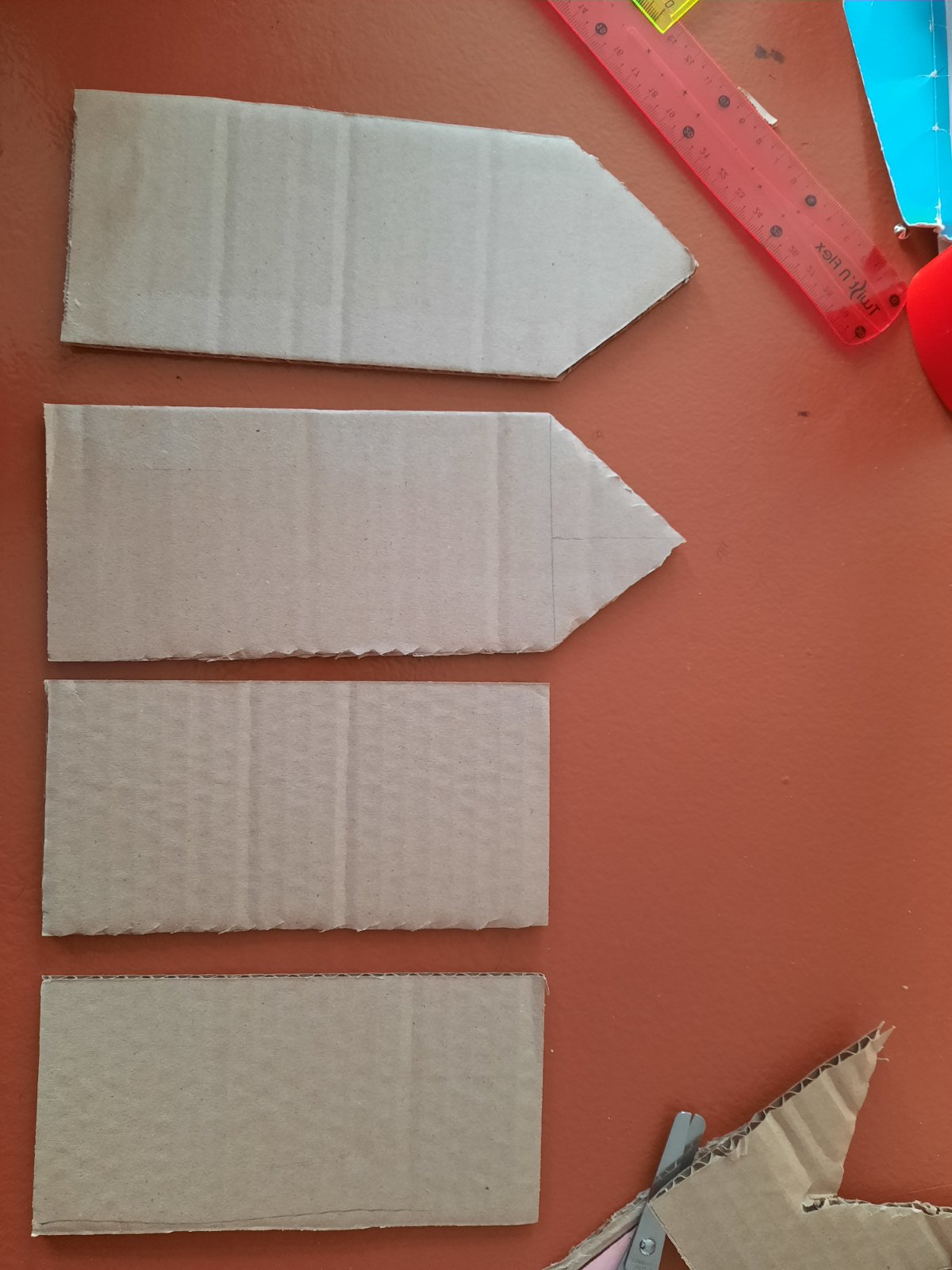 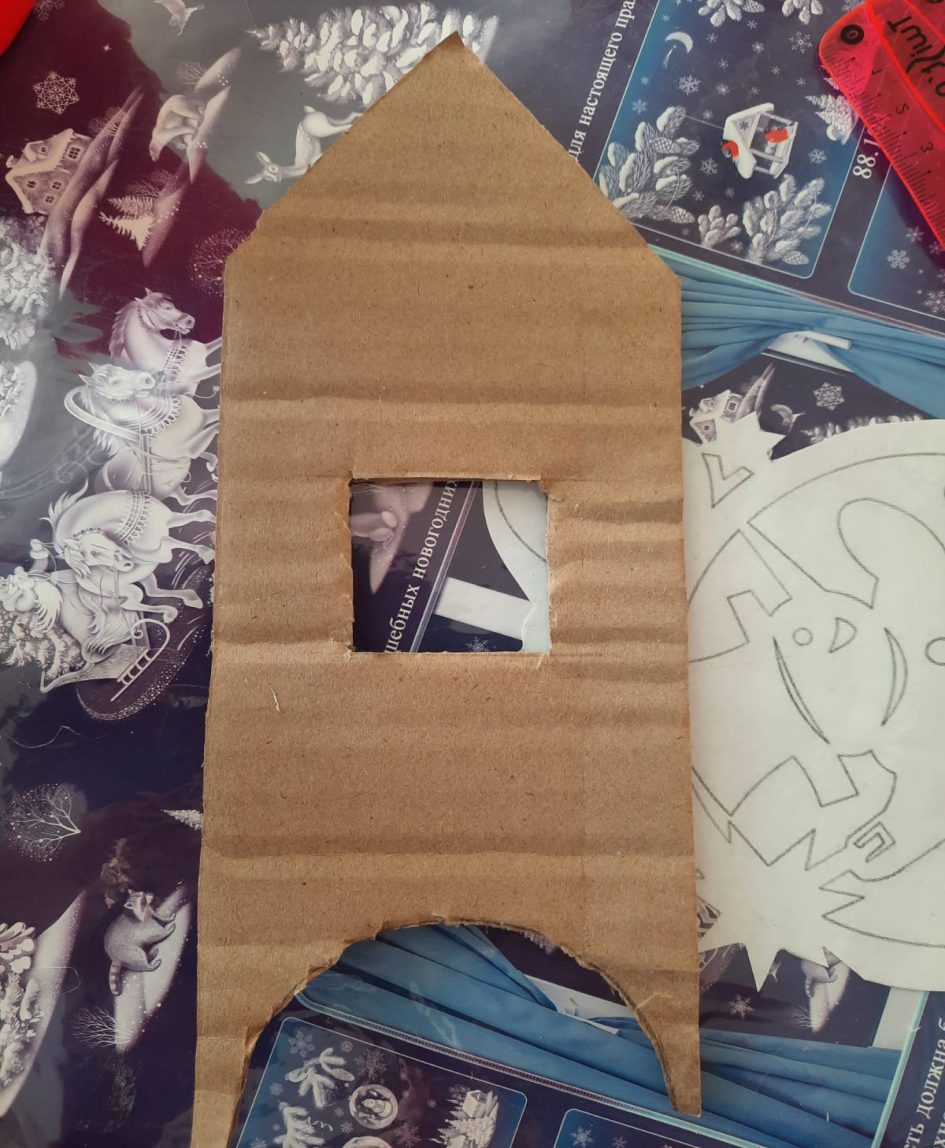 Размечаем и вырезаем крышу
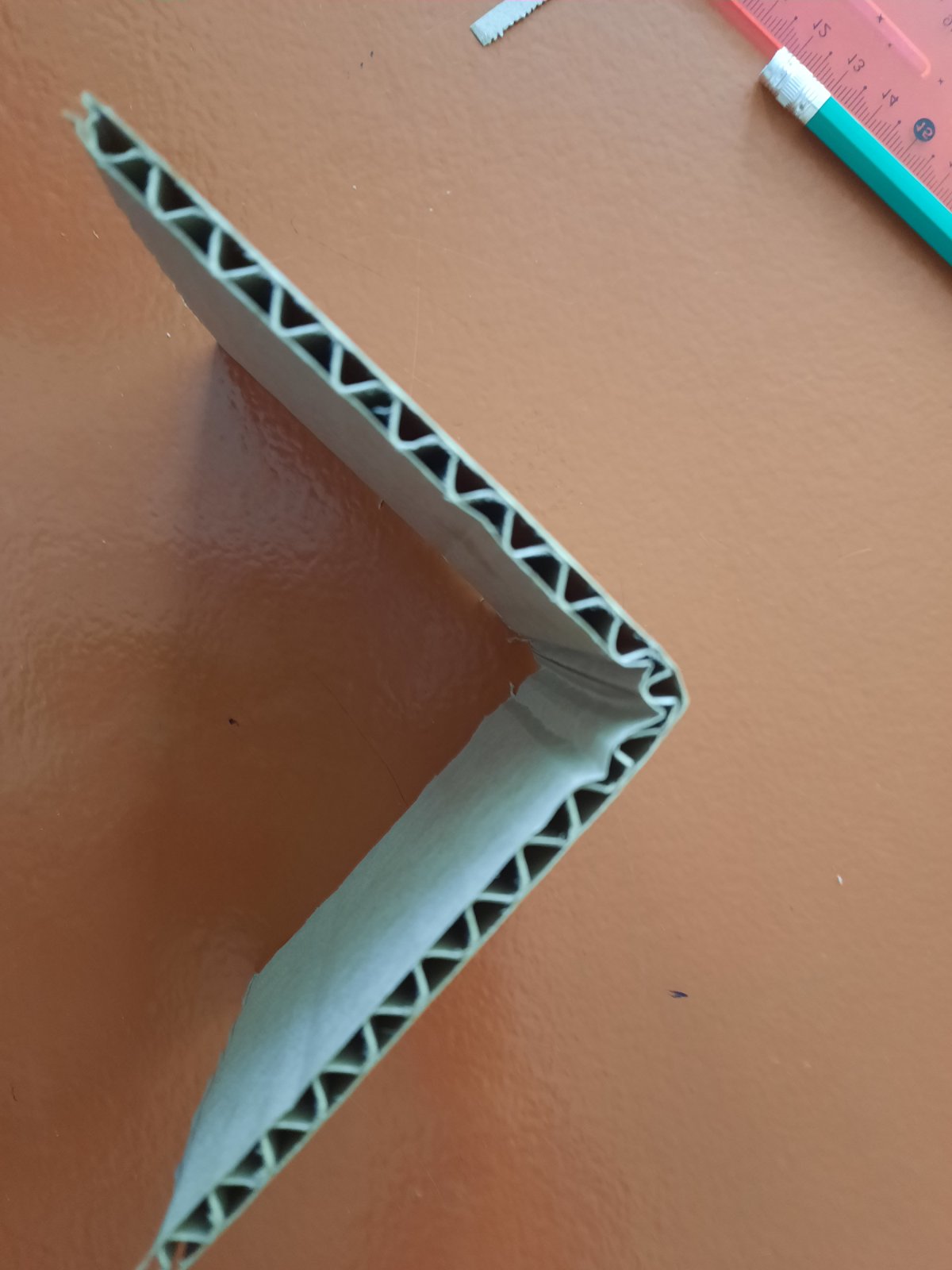 размечаем и вырезаем основу
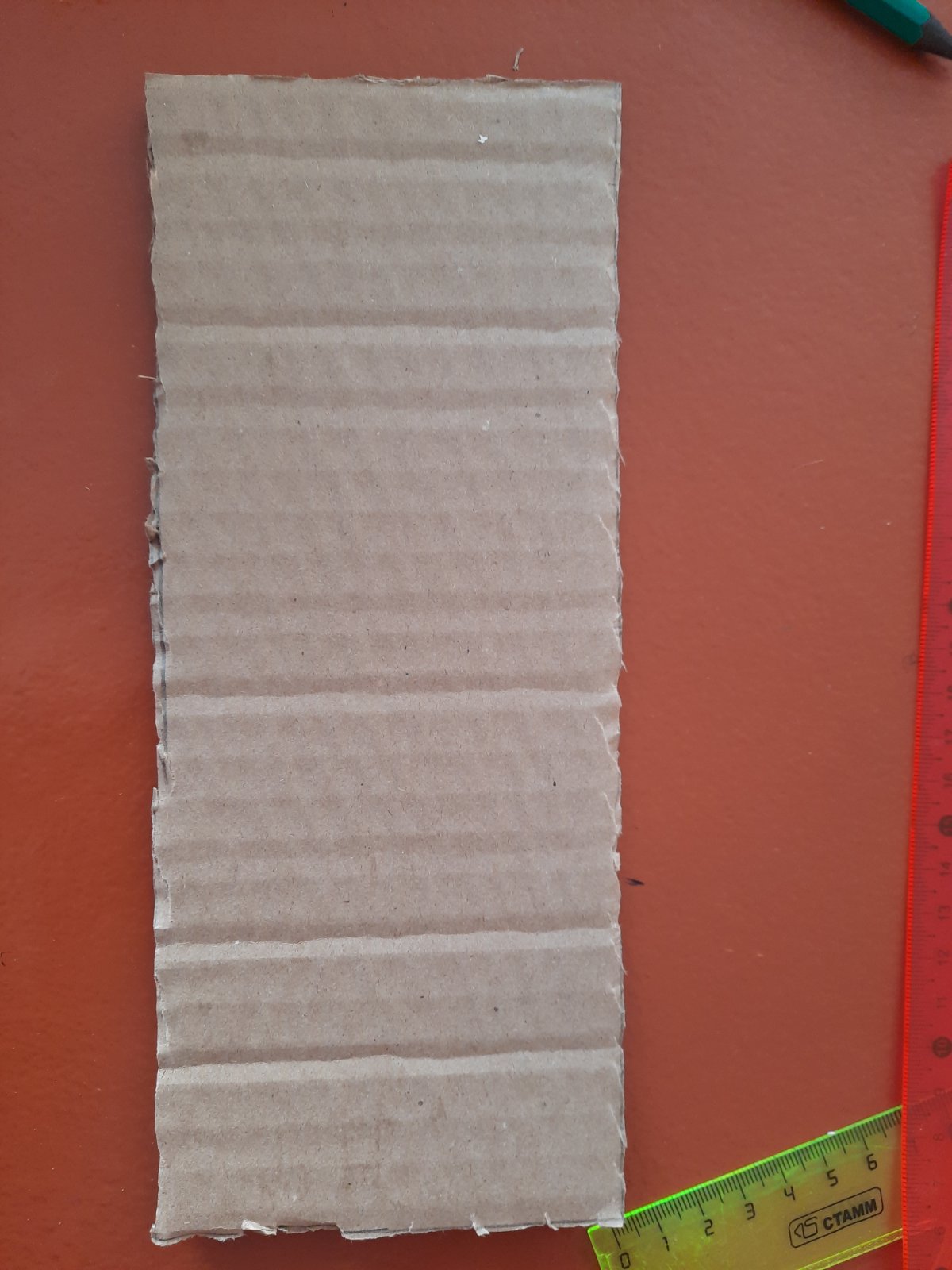 Склеиваем и укрепляем стены
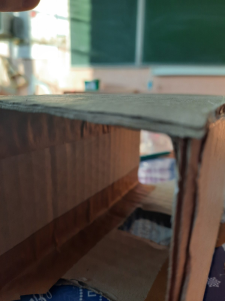 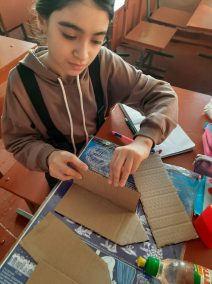 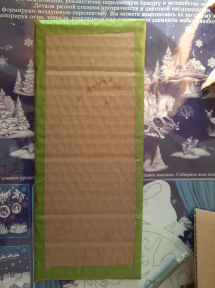 Обклеиваем  основу
Приклеиваем стены к основанию
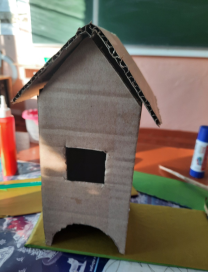 Украшаем крышу                              палочками от мороженого
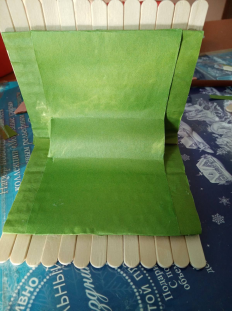 Украшаем стены «камнями»
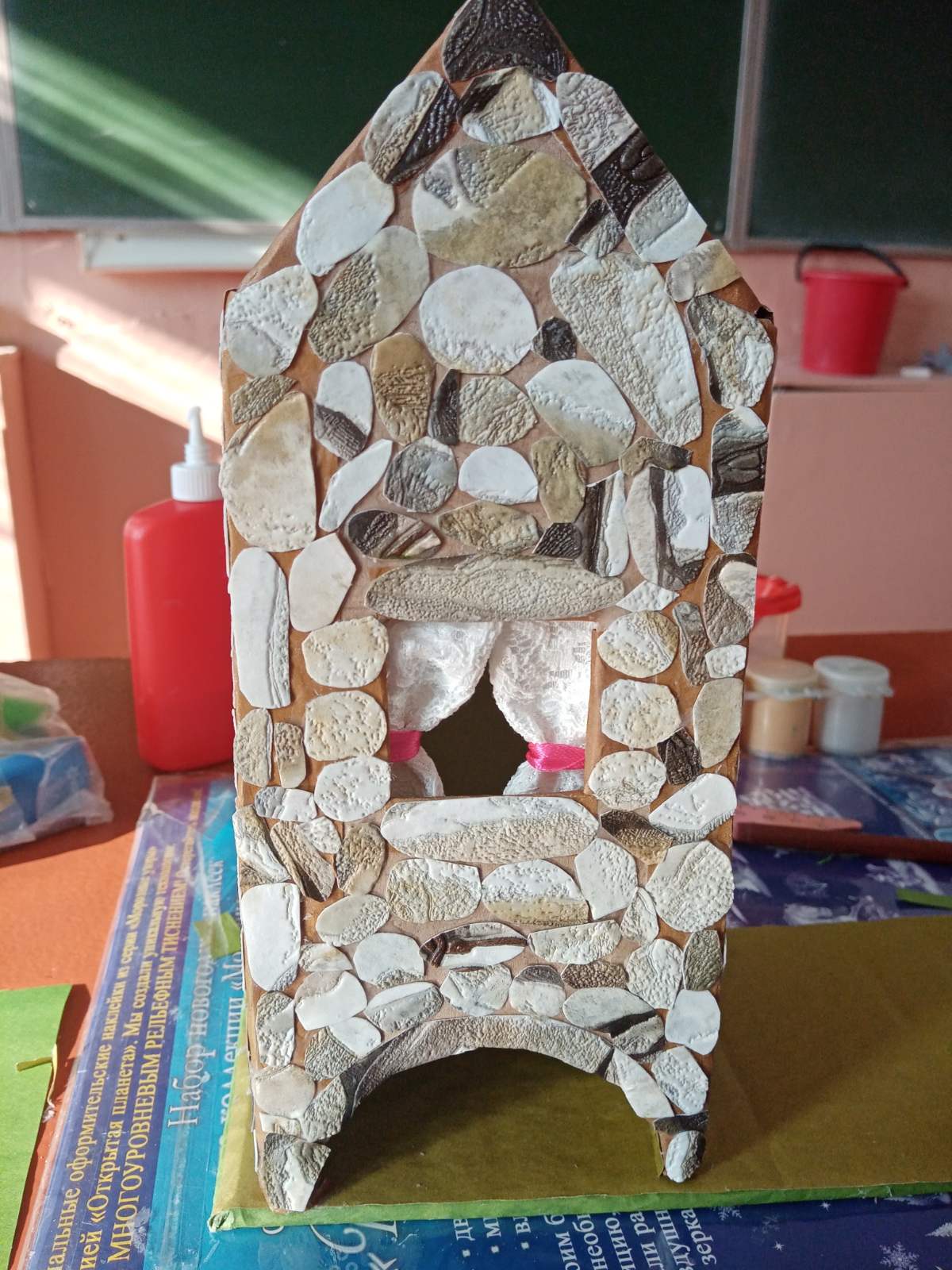 «Строим»  забор
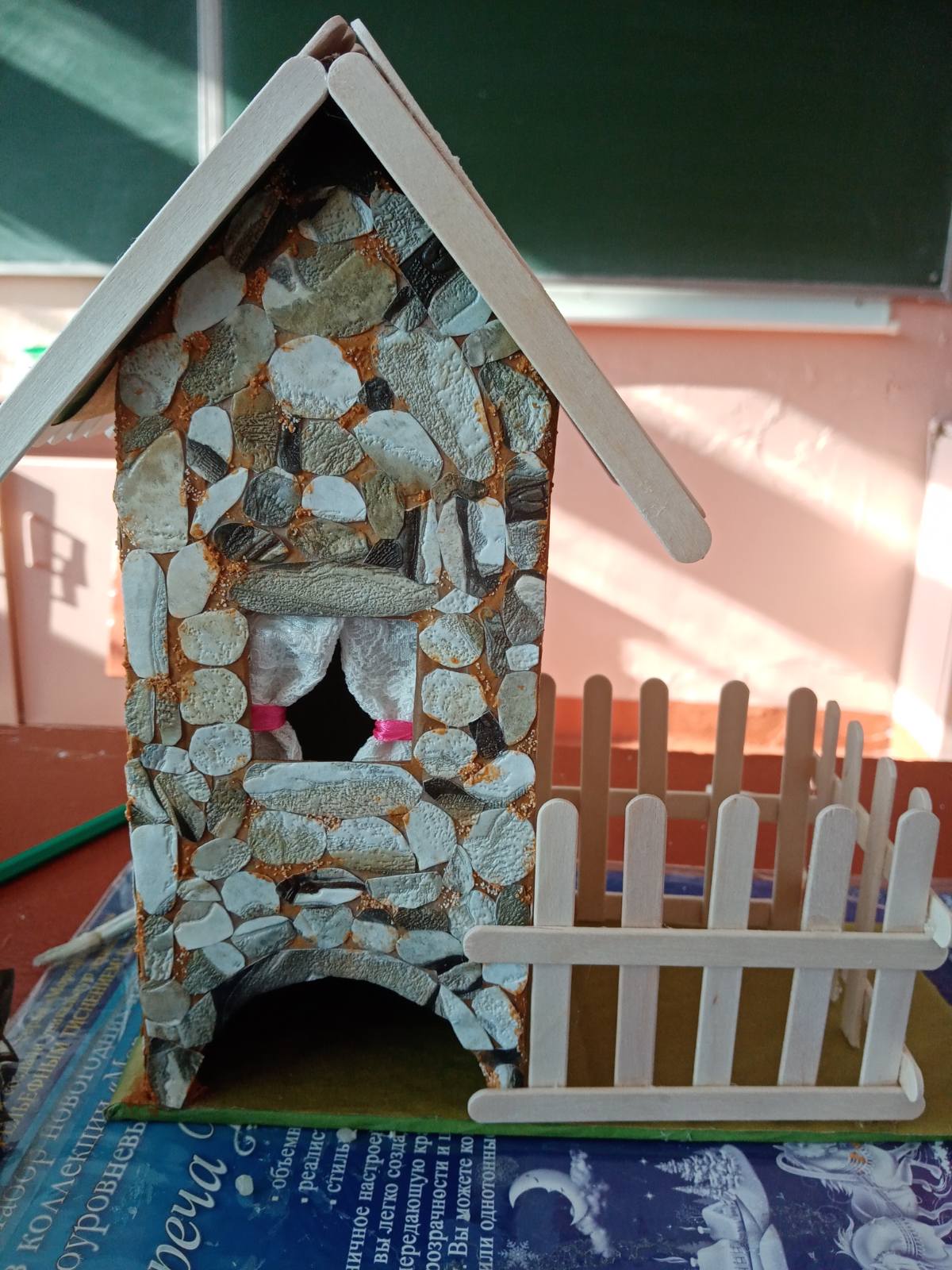 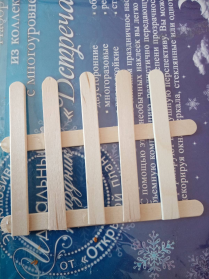 Украшаем пространство вокруг домика
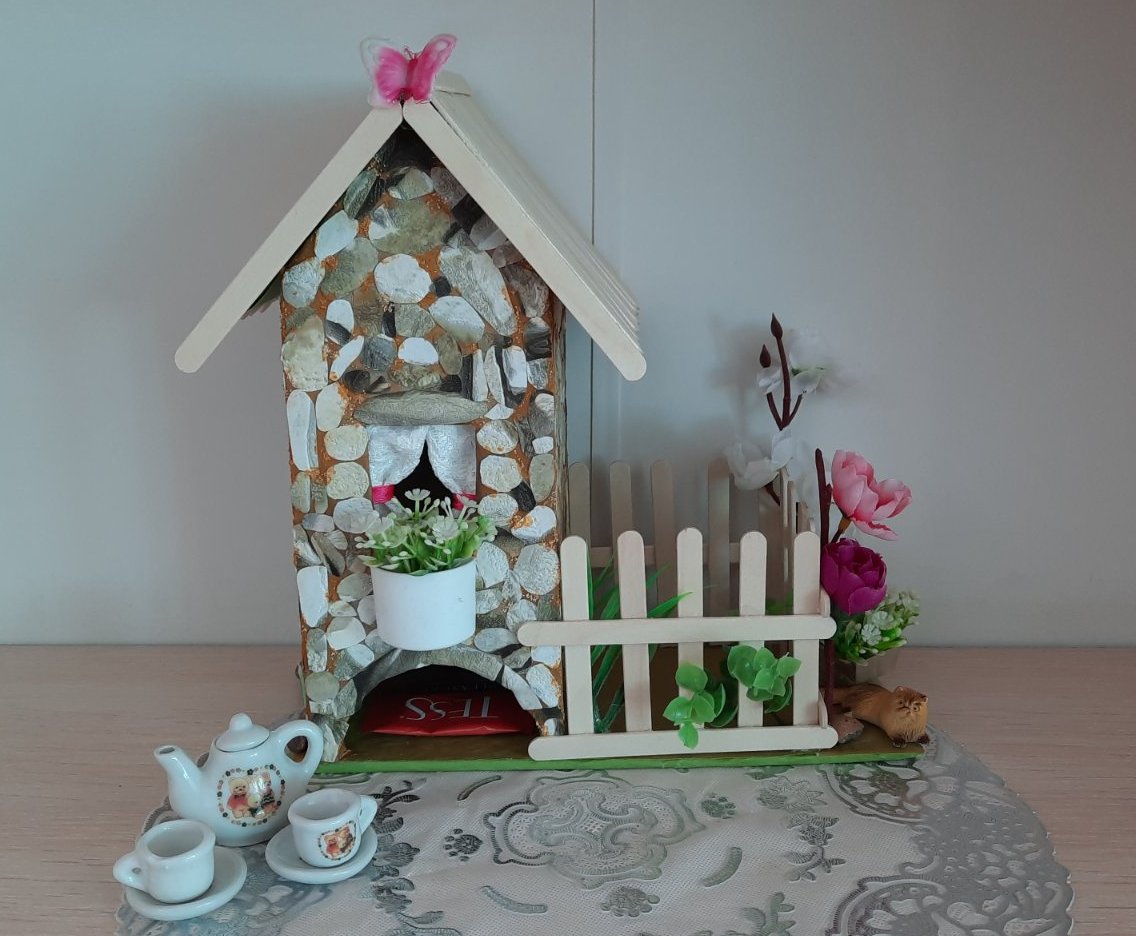 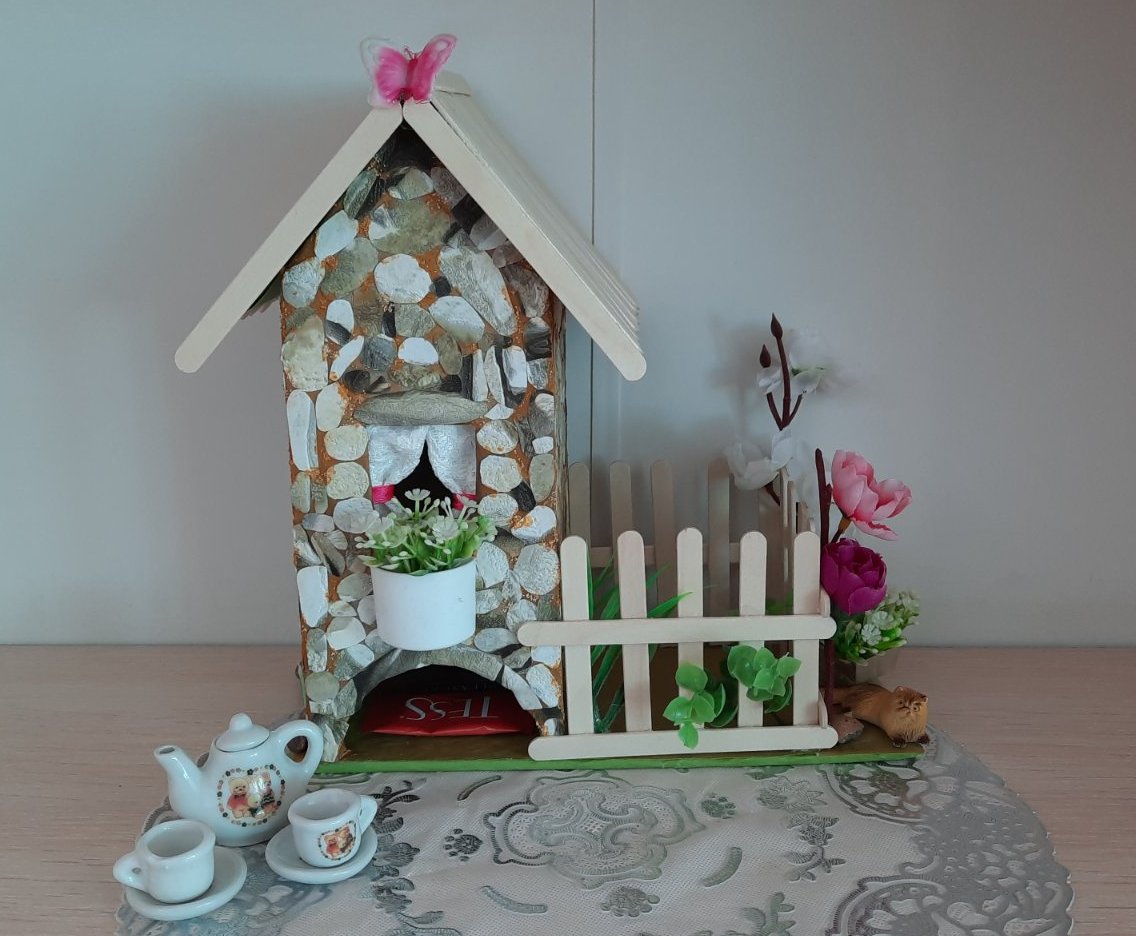 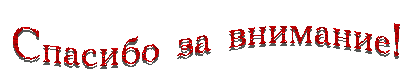 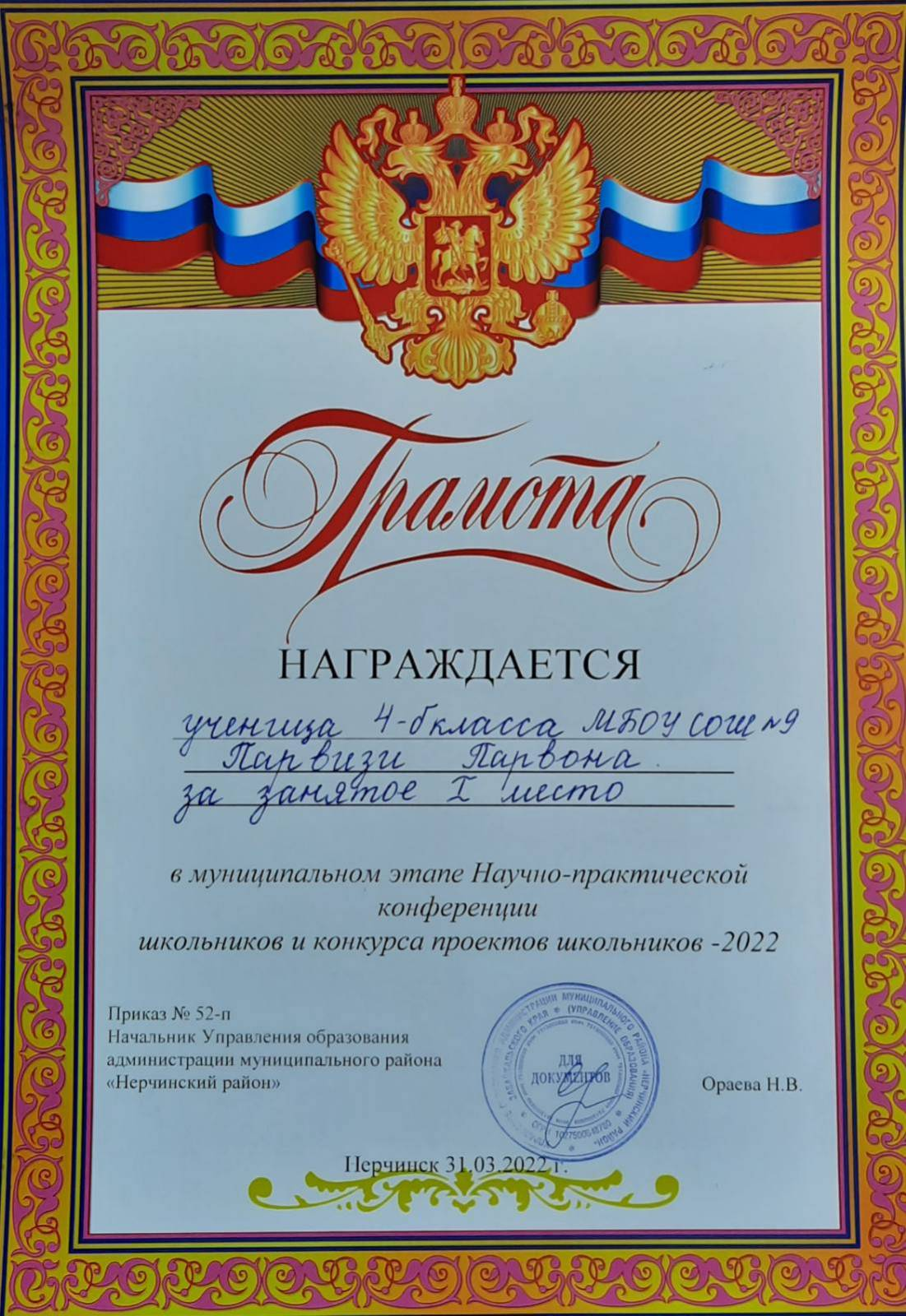 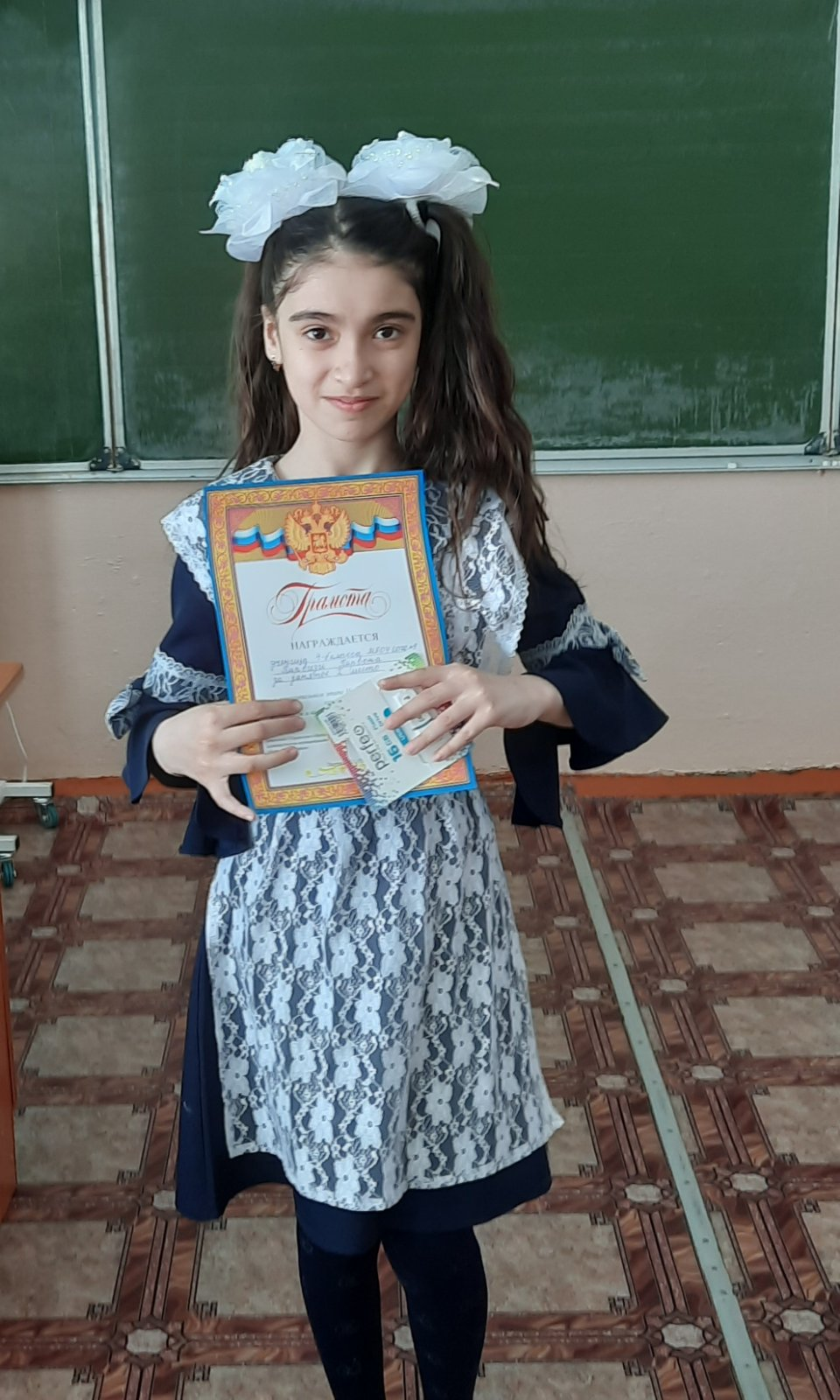 Источники:
1.Электронный ресурс: Культура чайных домиков в Китае
Источник: https://www.tea-terra.ru/2014/03/05/14357/
2.Электронный ресурс: Что такое Чайный Домик? 
Источник: https://www.livemaster.ru/topic/1832761-chto-takoe-chajnyj-domik

Получено согласие на обработку персональных данных и размещение фото от автора проекта